SUSTAINABLE (POST) CAPITALISM ?
BELRIM, Sep 4, 2014

Marc LUYCKX GHISI
Former member of the “Forward Studies Unit”, EU
1
WHAT HAPPENS WOLRDWIDE ?
The XIN HUA agency has published October 14 2013 an official announcement that we are going towards a deamericanized world. This is a powerful sign. 
April 25 2014, the Head of State of the « BRICS » (Brasil, Russia, India, China, South Africa met in Fortaleza. They decided to create a new WORLD BANK and a new mini IMF.
They have also created a new Chinese/Russian RATING AGENCY, to conterbalance the US agencies.
OUR RESPONSE
WESTERN RESPONSE =     SILENCE.
IS THIS GOOD RISK MANAGEMENT ?
EUROPE AND BRICS ? RISK MANAGEMENT
LEAP/GEAB (Nice, F) argues since years that the EU should at least make an official  connection with the BRICS.
POLITICALLY, it could be intelligent and provide more World stabilty
ECONOMICALLY, it is also very intelligent to invest in those growing economies.
Business could push for this intelligent Risk Management
P. DRUCKER: TRANSFORMATION
Every few hundred years in Western History there occurs a sharp transformation. 
Within a few short decades, society rearranges itself : its worldview (paradigm), its basic values, its social and political structures, its arts, its key institutions. 
Fifty years later there is a new world.”  

Peter DRUCKER: “Post Capitalist Society”.  Butterworth Heinemann, 1993, 2001, p.1.
5
PARADIGM: 5 LEVELS OF CHANGE
EU = NEW as new POLITICAL PARADIGM
5
4
EU’s NEW ECONOMIC PARADIGM : KNOWLEDGE SOCIETYvision
3
FROM MODERNITY  to TRANSMODERNITY
2
FROM PATRIARCHY TO POST PATRIARCHAL SOCIETY
VALUES SHIFT TOWARDS LIFE: “CULTURAL CREATIVES”
1
6 DOMAINS OF INNOVATION
SCIENCE (quantum Physics)
ECONOMY AND FINANCE
EDUCATION
MEDICAL CARE
WAR, SECURITY & DEFENSE
ENERGY
THE KNOWLEDGE SOCIETY:

A NEW ECONOMIC 
PARADIGM
Marc Luyckx GHISI,
8
POST-INDUSTRIAL REVOLUTION
« The move towards an information society... will in the long run be as important as the first industrial revolution. » 

European Commission, 1993, White Book on Growth Competitiveness, employment » (p. 95)
LISBON STRATEGY: 
AS A NEW PARADIGM
In March 2000, the Head of the 15 Member States, canceled the MAIN paragraph:
« A new paradigm is emerging encompassing both a technological revolution and a major change in the social exchange of knowledge, affecting all institutions… » p.276.
Marc Luyckx GHISI,
10
DEFINITIONS
Data: what is on the web, unorganised
Information: is already sorted by « Google ». Quality before quantity
Knowledge: is digested by human Person. 
Wisdom: Knowledge are rare. Not enough.
Marc Luyckx GHISI,
11
New value creation process:
Knowledge + knowledge
Transparency
& ETHICS
New tool of production: 
the human person
New Qualitative growth, towards a sustainable world
New CEO: enabling creativity in networks and sharing, caring for humans!
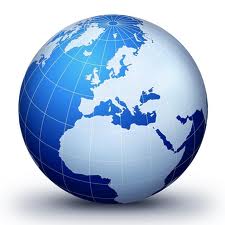 New strategy: 
beyond war: WIN-WIN
New human-centered management
Capitalizing on cultural capital + gender capital
A new economic paradigm
HUMAN ABOVE
MACHINE (Apple)
(Positive scenario)
Beyond pyramids towards networks
Beyond trade: 
Free sharing
Knowledge is like love
Beyond patenting: “Open Source”
New measurements = Qualitative “intangible assets”
WHY POST-CAPITALIST ?
Peter DRUCKER, (1993) explains that HUMANS have suddenly become more important than financial capital, because they are the «NEW  tool of production ».
Hence we are already in post-capitalism…
But nobody dears to say it. We were silenced in 1993…!
BEYOND TRADE : GIFT ECONOMY !
If I exchange knowledge, I do not loose my knowledge. I win and you win. I am not trading anymore. I share and I GIVE. This is a “win-win logic” of sharing. 
We are thus entering full speed into the GIFT ECONOMY. 
And we rediscover the sacred dimension of human exchanges (Eisenstein 2011), which are always qualitative !
OPEN SOURCE :CONSCIOUS ECONOMY ?
Open Source will win. Because we assist to the end of private propriety, linked to end of indsutrial patriarchy...
 Defense of “Open Source” is like a sacred mission for some young people. See new political parties in Germany and Sweden.
They are fighting for a gift economy...
LOVE ECONOMY ?
Knowledge is like love: the more you share, the more you recieve…
This is the opposite of the « capitalist-industrial logic »!
It is really a new ECONOMIC PARADIGM.
See Hazel HENDERSON’s cake of world Economy (1983!)
LOVE ECONOMY IS 50%
QUALITATIVE  MEASUREMENTS : INTANGIBLE ASSETS (I)
Intangibles assets = 
Know how, 
Reputation, Trust in the company, 
Structure of the company, and Strategy (balanced scorecards)
Relations with personnel, 
Relations with clients,
Marc Luyckx GHISI,
18
QUALITATIVE MEASUREMENTS INTANGIBLE ASSETS (II)
Quality of the Networks
Relation with civil society
Care for SOCIAL INCLUSION 
Care for our collective Future and GENUINE SUSTAINABILTY
CSR & SUSTAINABILTY are becoming THE CENTRAL INTANGIBLE ASSETS
Marc Luyckx GHISI,
19
INTANGIBLE ASSETS IN STOCK MARKETS (III)
Today Stock markets measure more and more with intangible assets : Minimum 50% …in US. 
Companies are obliged by the stock markets to become sustainable and socially inclusive
Example: “Men’s Wear” USA. & “World Business Academy”, “Spirit in Business” and NOW: CONSCIOUS CAPITALISM.
20
NON VIOLENT BUSINESS STRATEGY
Old business strategy is warlike. Battlefield images are frequent. Patriarchal values (CCC) dominate: “win-loose” strategies.
New business strategy is NON-violent, WIN-WIN.
Firms want to be LOVED. And they work for ALL the stakeholders. They want to  loved by the citizens.
21
HUMANISM or MACHINISM:
TWO SCENARIOS
Scenario 1:Humanism
Human centered
Honest with humans
Really Transparent
Really ethical
Sincerely concerned about the future
REALLY SUSTAINABLE
Scenario 2: Manipulat.
“TRANS” humanist
Manipulate brain
No transparency
Industrial  ethics
NO concern with Humanity’s future
NOT SUSTAINABLE
22
NETWORKS AND CO-CREATION
Once we are working in network, co-creativity is becoming possible and is the only way forward (Ex: Wikipedia).
But further we see the emergence of collective intelligence, which is evident for the young generation.
This goes much further than « team work » approach…
CULTURE BECOMES CENTRAL
In the industrial society culture is considered as peripheral.
In this new gift economy, culture becomes absolutely central,  because it represent the indispensable food for creative people.
There is a fight between cities to attract creative entreprises through cultural life, IN US & EU.
SEE : Richard FLORIDA: THE RISE OF THE CULTURAL CLASS. + EU ANNEX.
WOMEN ARE MORE COMPETENT
In this new qualitative love economy, women understand better and perform better…if they get the opportunity.
According to Eurostat, 100.000.000 europeans are shifting those new values in silence.
In this group, 66% are women. This means that everywhere women are leading the change in silence
QUALITATIVE GROWTH IS SUSTAINABLE
The final conclusion is that quantitative growth is LESS important is this new economy. 
GROWTH BECOMES QUALITATIVE. Or QUANTITATIVE DE-GROWTH !
And a qualitative growth economy is potentially sustainable !
THE EUROPEAN UNION HAS THE POTENTIAL OF LEADING TO
 A NEW ECONOMIC  PARADIGM
27
THANK YOU
GOOD BOOKS
Peter DRUCKER: “Post capitalist Society” Harper Business, New York, 1993.

Maria Joao RODRIGUES: “The knowledge economy in Europe” Edward Elgar. 2002.

Charles EISENSTEIN: “Sacred Economics” Evolver Editions Berkeley, 2011.

John MACKEY, Raj SISODIA: “Conscious Capitalism”  Harvard Business Review Press, 2013.
29
GOOD BOOKS
Jeremy RIFKIN: “The European Dream: when Europe’s vision of the future is silently eclipsing the American dream” Penguin 2004.

Frederic LALOUX: Reinventing organisations. Foreword Ken WILBER. Brussels 2014.

Marc Luyckx GHISI: The Knowledge society: a breakthrough to genuine sustainability. Editions India, Cochin, March 08. Open Source on my blog…www.vision2020.canalblog.com
30
Marc LUYCKX GHISI
marcluyckxghisi66@gmail.comwww.vision2020.canalblog.com